VILKA ÄR VI?
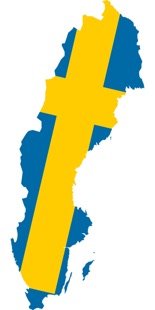 Hudikgympan, en stor förening med 1300 medlemmar i Hudiksvall.
Vi har:
 Barngympa
 Redskapsgympa
 Parkour
 Truppgymnastik
 Gymmix
Hudiksvall
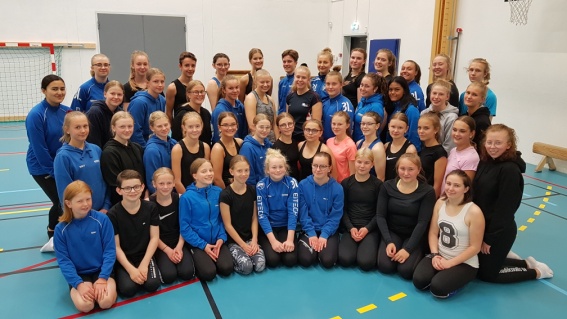 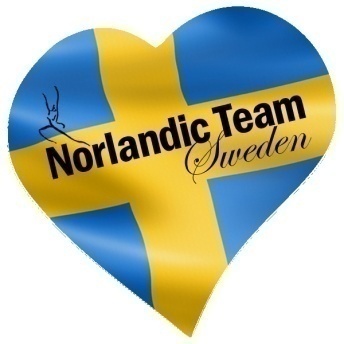 Några ur gänget som åkte 2019
HUDIKGYMPAN
VARFÖR?
Vi, Maggan och Ulrika, var deltagare på gymnaestradan i Zürich 1983. 
Vill att fler ska få uppleva detta.
Glädje, gemenskap, inspiration och upplevelser
Främsta ambassadörerna är de som en gång varit med.
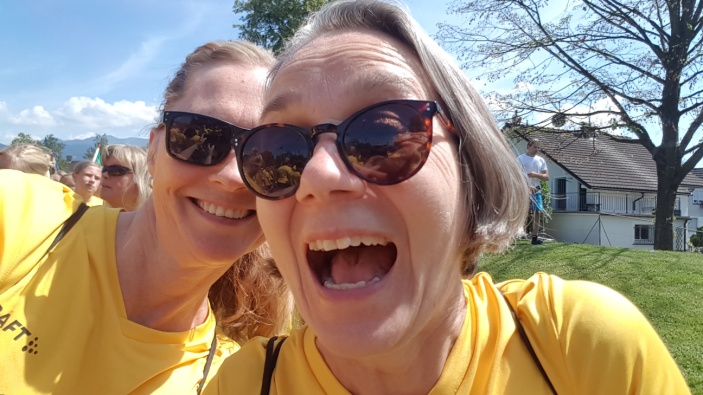 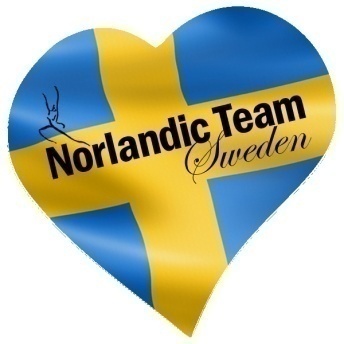 HUDIKGYMPAN
”VÅRA” GYMNAESTRADOR:
1999 – Göteborg 
2003 – Tillsammans med Enebyberg
Norlandic Team:
2007 – Dornbirn – Tillsammans med flera andra föreningar (128 deltagare)
2011 – Lausanne – Tillsammans med en till förening (82 deltagare)
2015 – Helsingfors – Bara vi (77 deltagare)
2019 – Dornbirn – Bara vi (89 deltagare) – Nordisk Afton (28 deltagare)
Amsterdam 2023 blir vår 5:e gymnaestrada som Norlandic Team
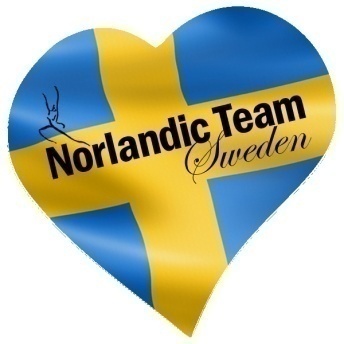 HUDIKGYMPAN
START!
Två år innan:
Sätta ihop en arbetsgrupp + koreograf.

 Fördela ansvarsområden i arbetsgruppen   
Vilka/hur många vill vi vara som åker
 Föräldrar?
 Budget
 Aktiviteter!
 Planering fram till avresa
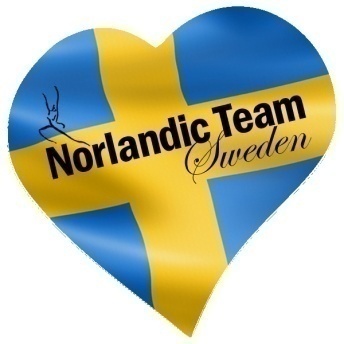 HUDIKGYMPAN
PLANERING!
Året innan: 
Januari 	Stort infomöte
Mitten februari 	Intresseanmälan inlämnad till kansliet (målsmans underskrift).
Mars 	Betala in xx kr i anmälningsavgift.
Maj 	Betala in xx - Inbetalning 1. Preliminär anmälan.
September	Betala in xx kr - Inbetalning 2.
December	Betala in xx kr - Inbetalning 3, Definitiv anmälan.
Samma år:
Våren 2019	Kompletterande inbetalning på xx kr. (beroende på budget)
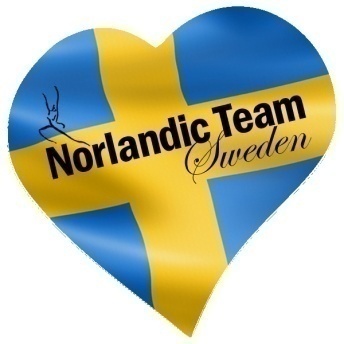 Utgå från tiderna som SvGF sätter.
HUDIKGYMPAN
PLANERING!
Avbokningsregler
1 december (året innan)	Återbetalas allt utom 100 kr. Samband med inbetalning 3.(ev. flygbiljettkostnad återbetalas ej)
25 mars (samma år)	Återbetalas 70%, minus 400 kr, minus flygbiljett, kläder.
	Därefter krävs läkarintyg.
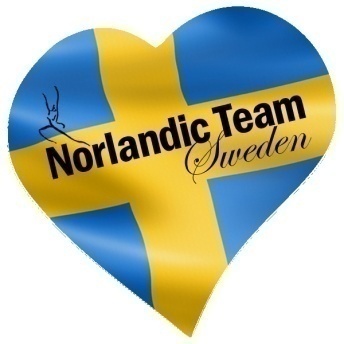 HUDIKGYMPAN
EKONOMI!
Inkomster
Försäljning
Uppdrag
Sponsring
Egen insats
Kan föreningen hjälpa till?
Utgifter
Deltagaravgift
Sovutrustning
SvGF-kläder
Uppvisningskläder
Egna attiraljer
FIG-biljetter (annan afton)
Resa
Brukar kosta mellan 12 000 – 13 000 kr /person
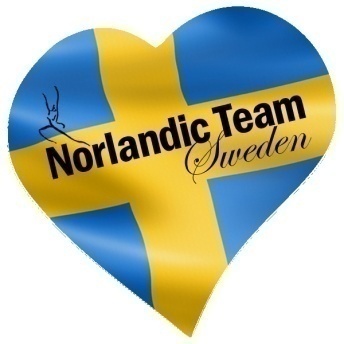 HUDIKGYMPAN
VEM FÅR ÅKA?
Ålder?	Ska fylla 13 år (gymnaestradaåret)
Ledare!	Ett måste att ta med - Inspiration
Föräldrar?	Beror på antalet unga gymnaster. Engagera! Sätt regler
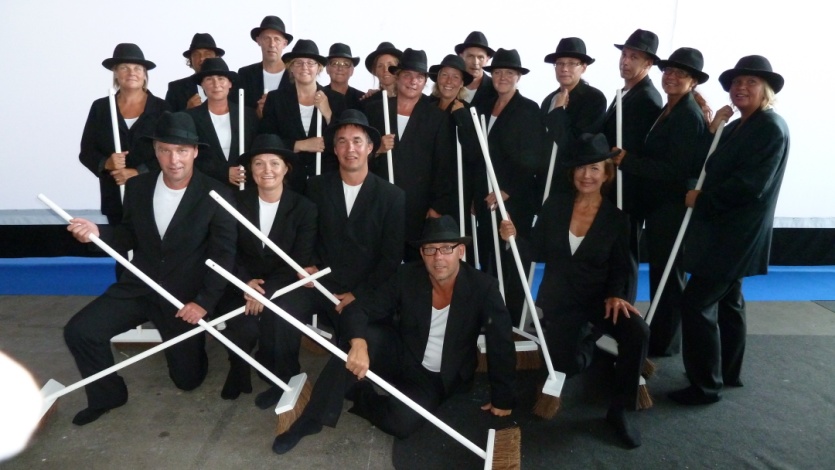 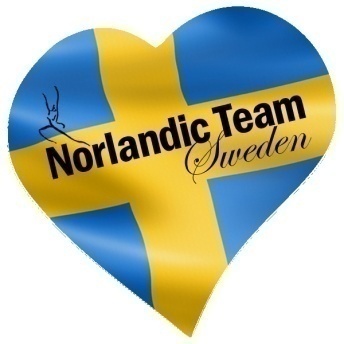 HUDIKGYMPAN
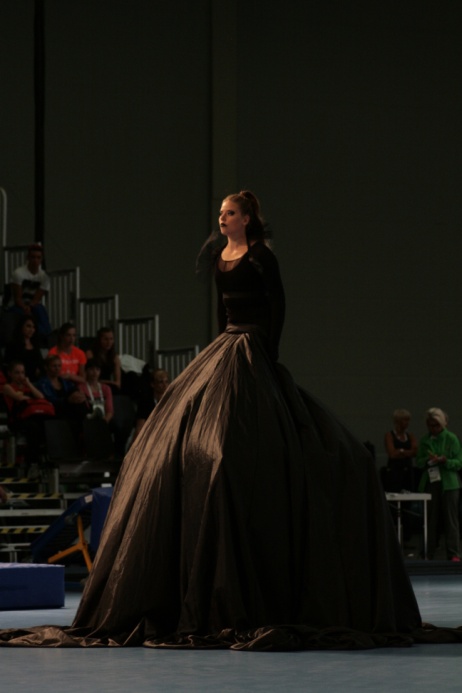 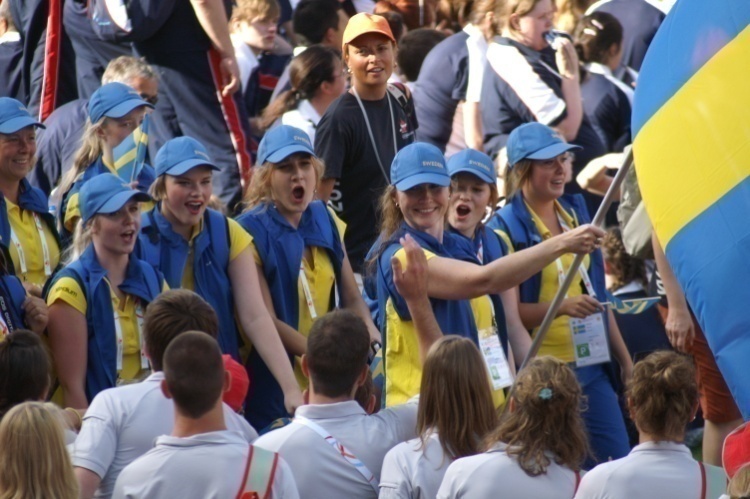 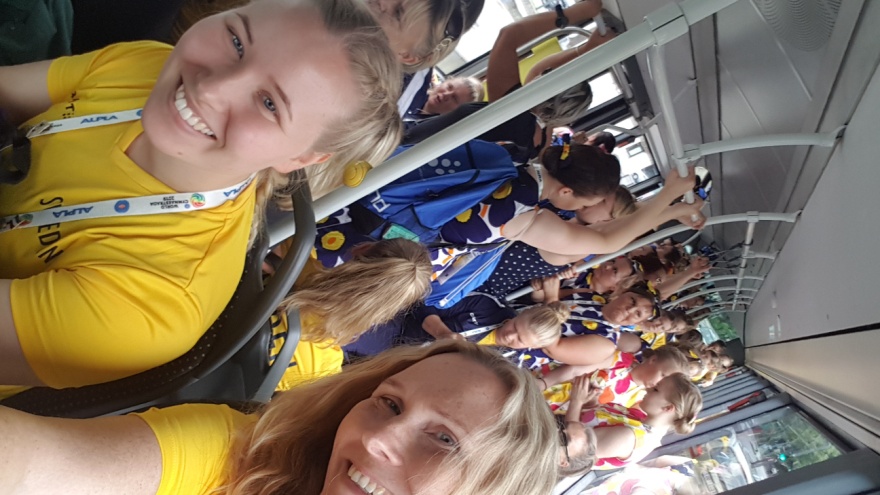 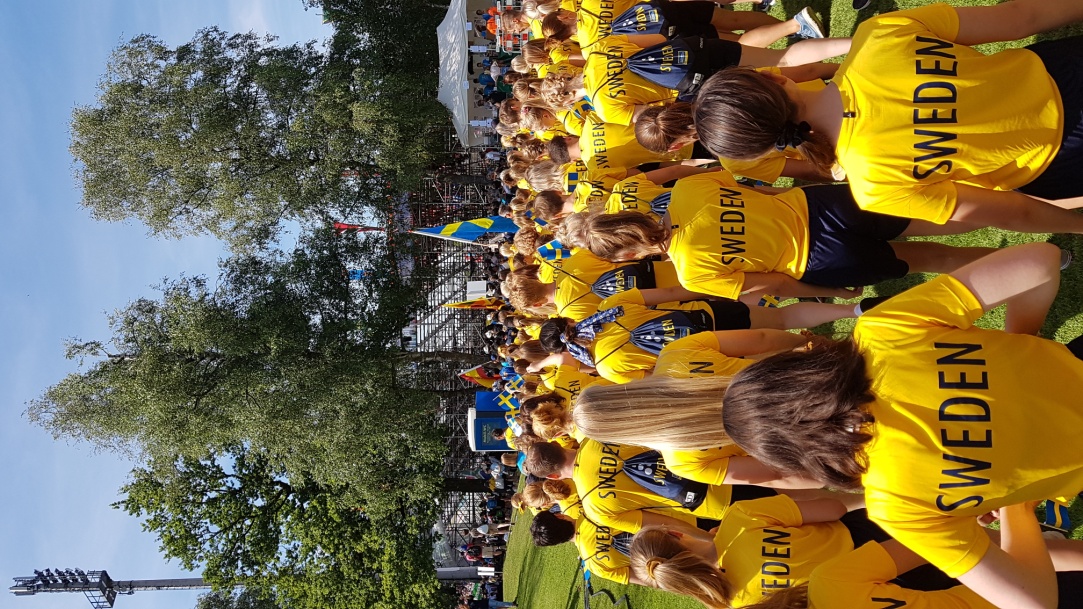 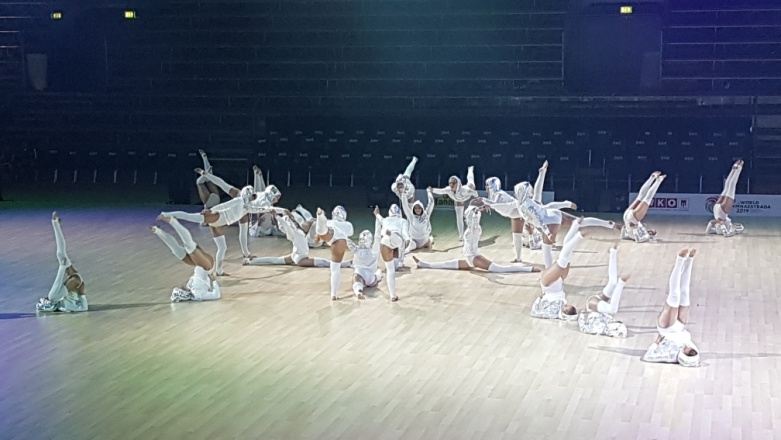 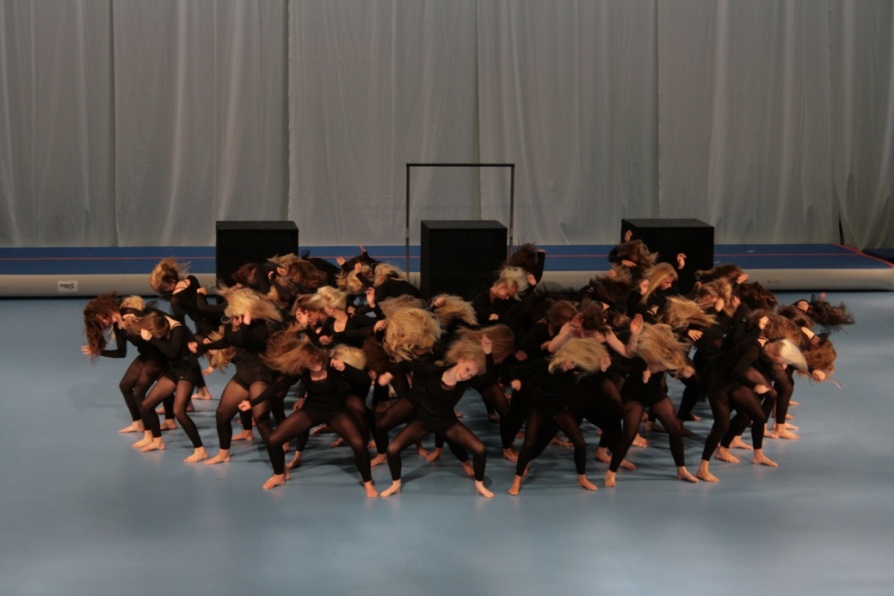 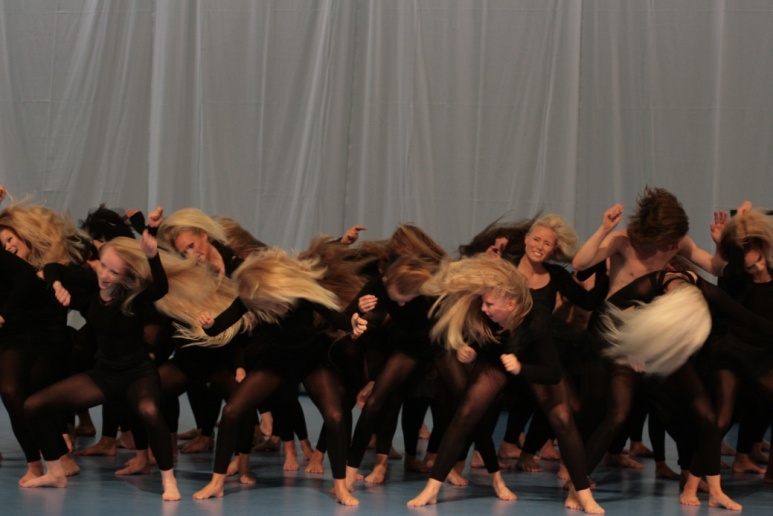 Vi syns väl?
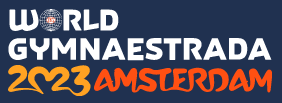 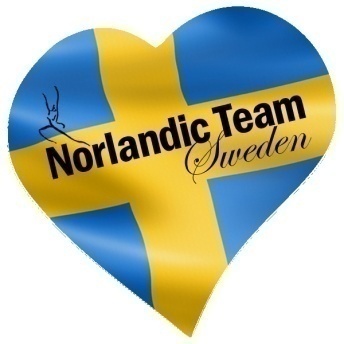 HUDIKGYMPAN